Global Policy Seminar and NSC Simulation
IRP 401  -  IRP 402
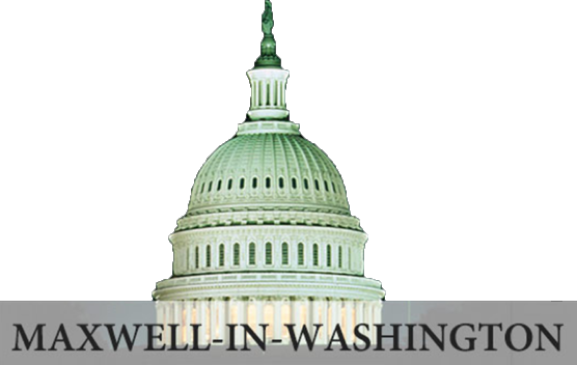 Week Twelve12  April 2024
Prof. Fulton T. Armstrong
SPRING 2024
TODAY’S AGENDA
TODAY’S AGENDA
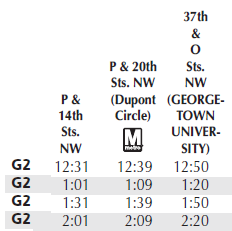 G2 Metrobus
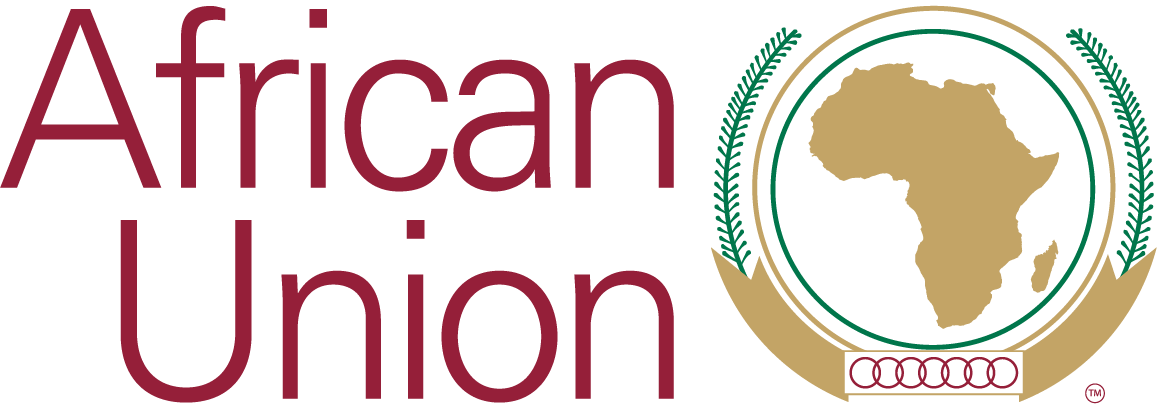 ~12:31
~1:01
~1:31
~2:01
16th & P
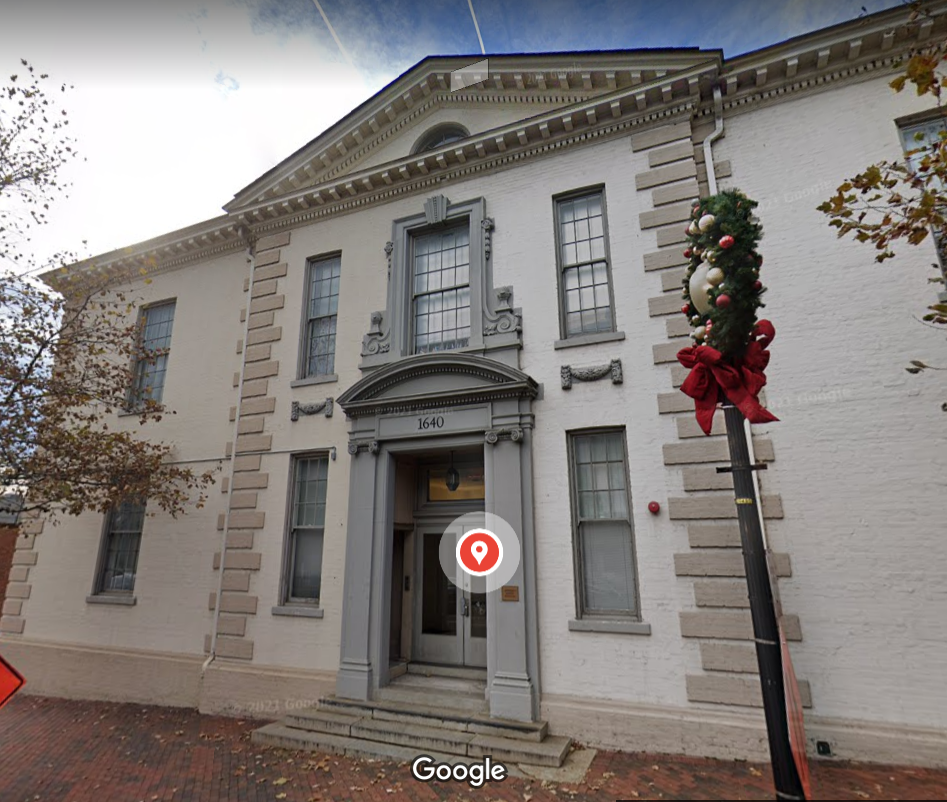 18th & P
20th & P
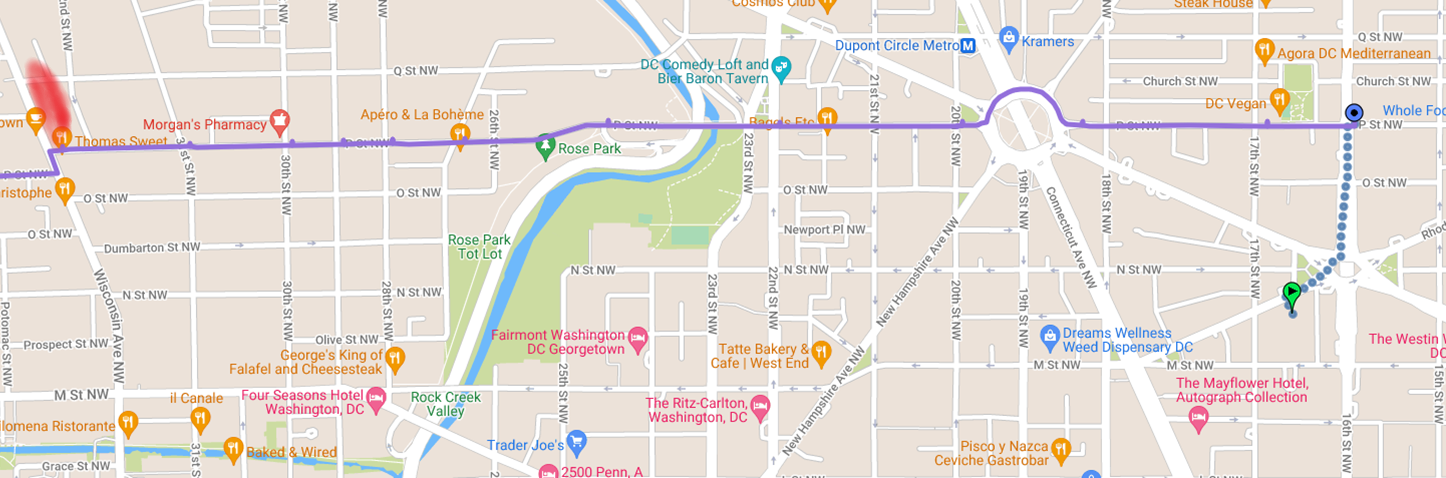 1640 Wisconsin Avenue NW

2:30 start
TODAY’S AGENDA
TODAY’S AGENDA
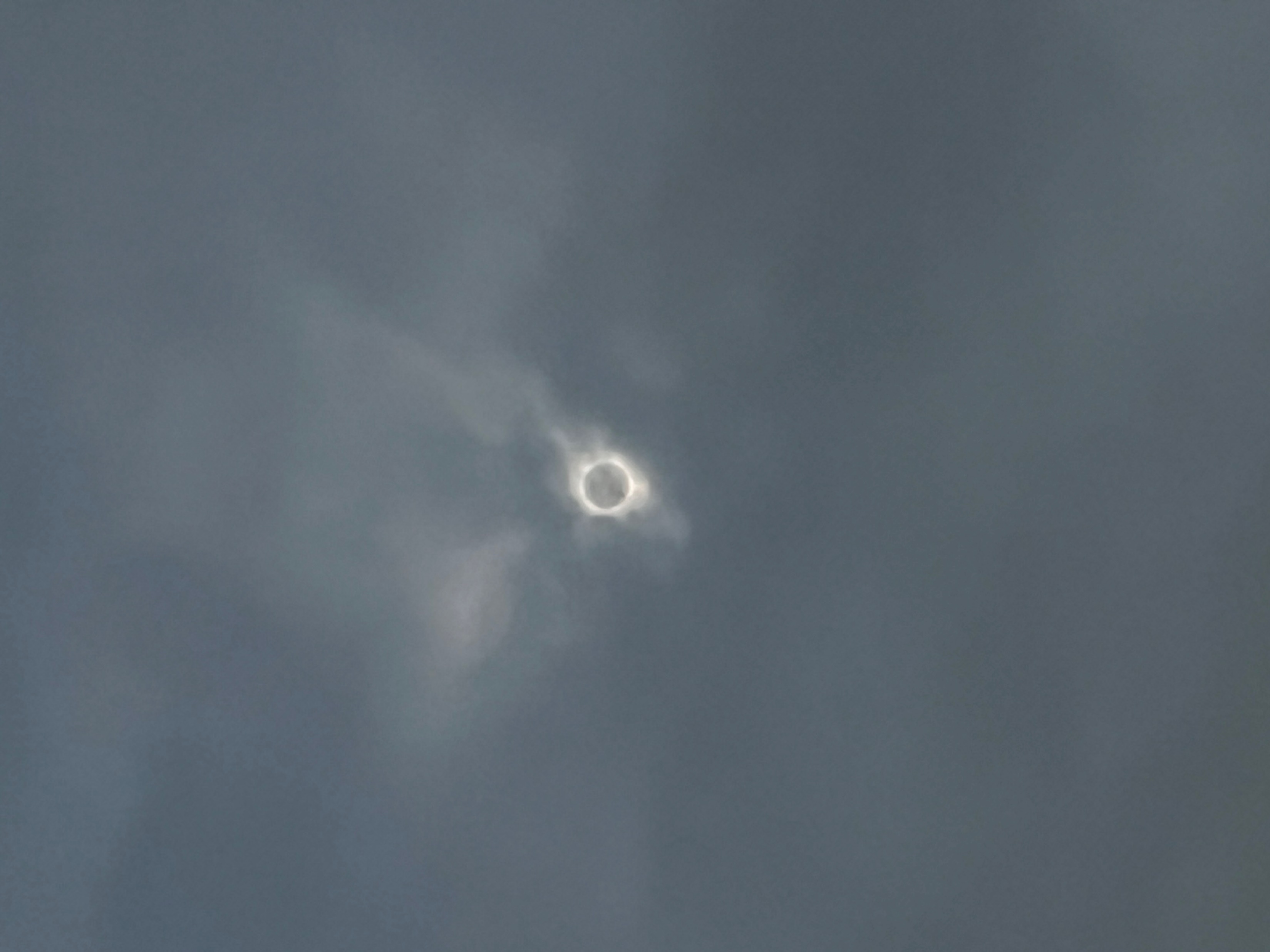 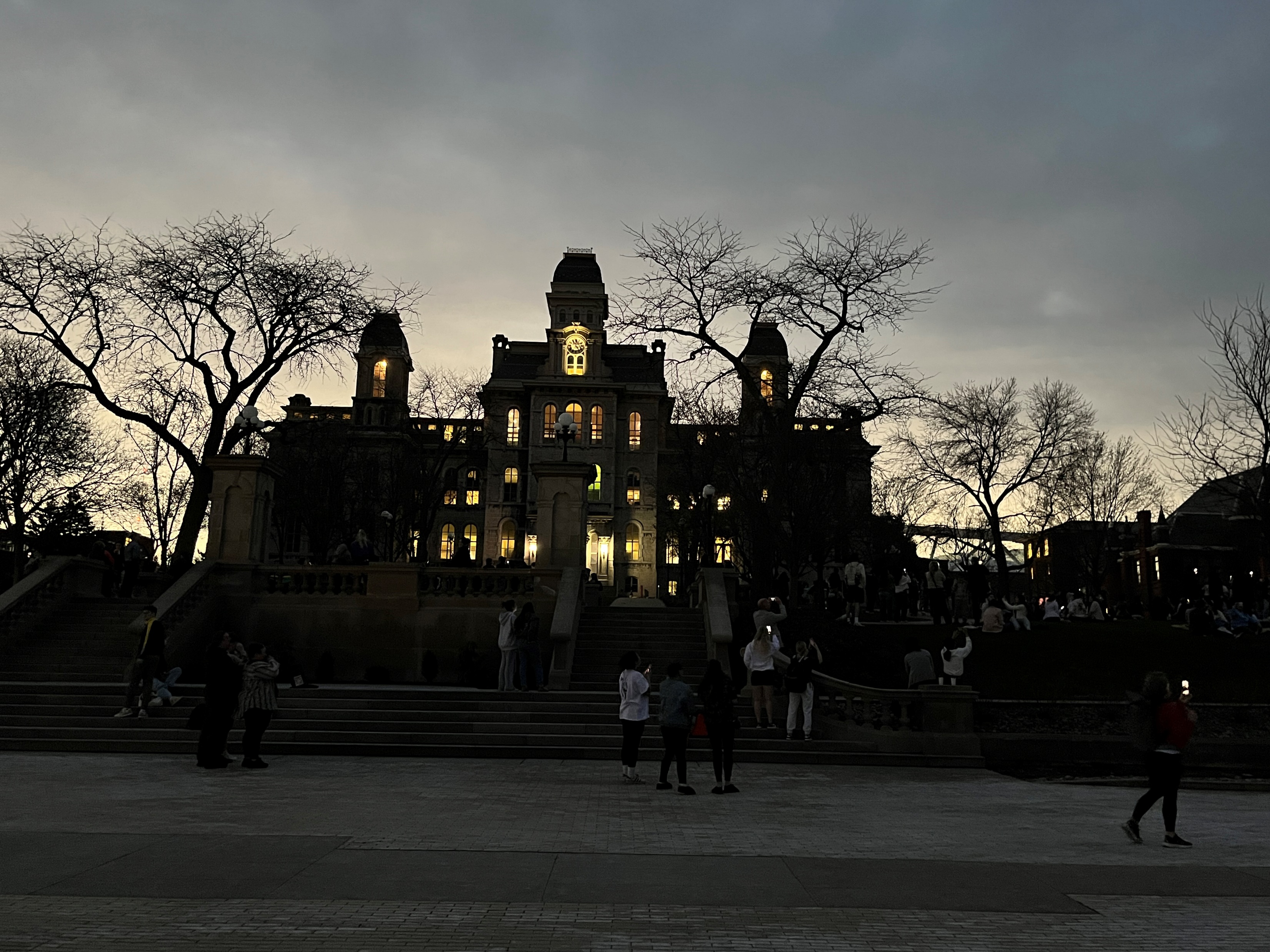 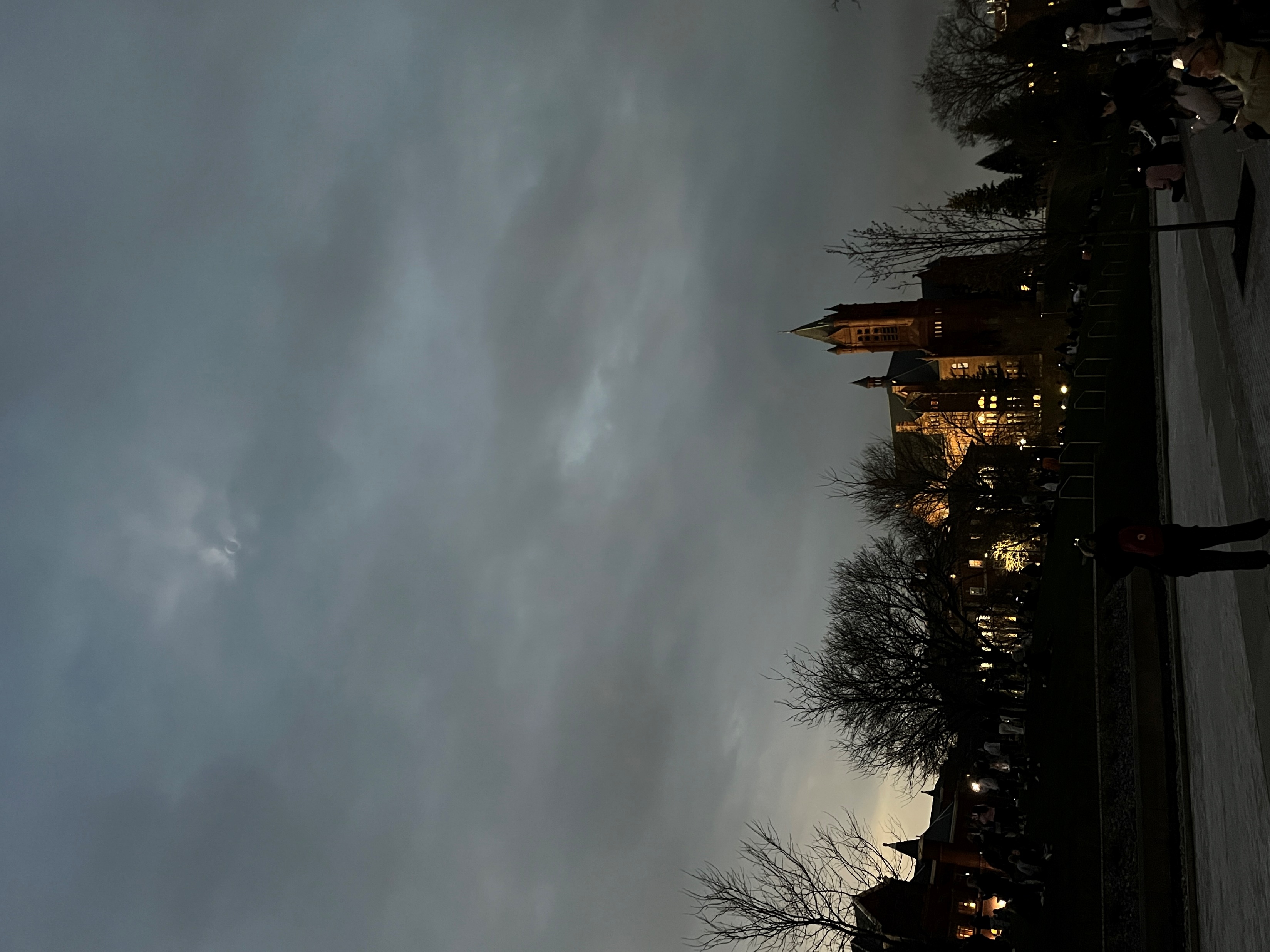 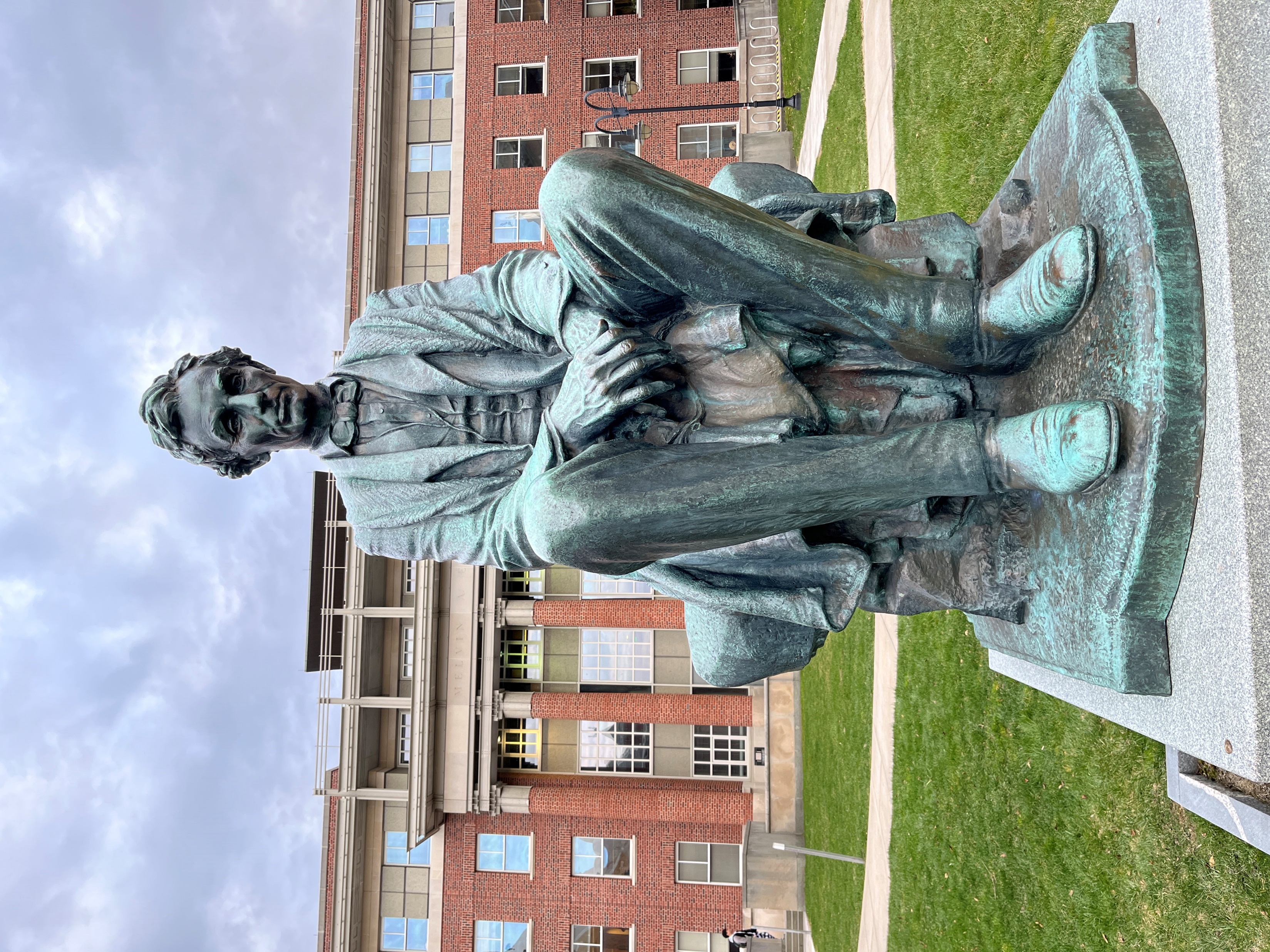 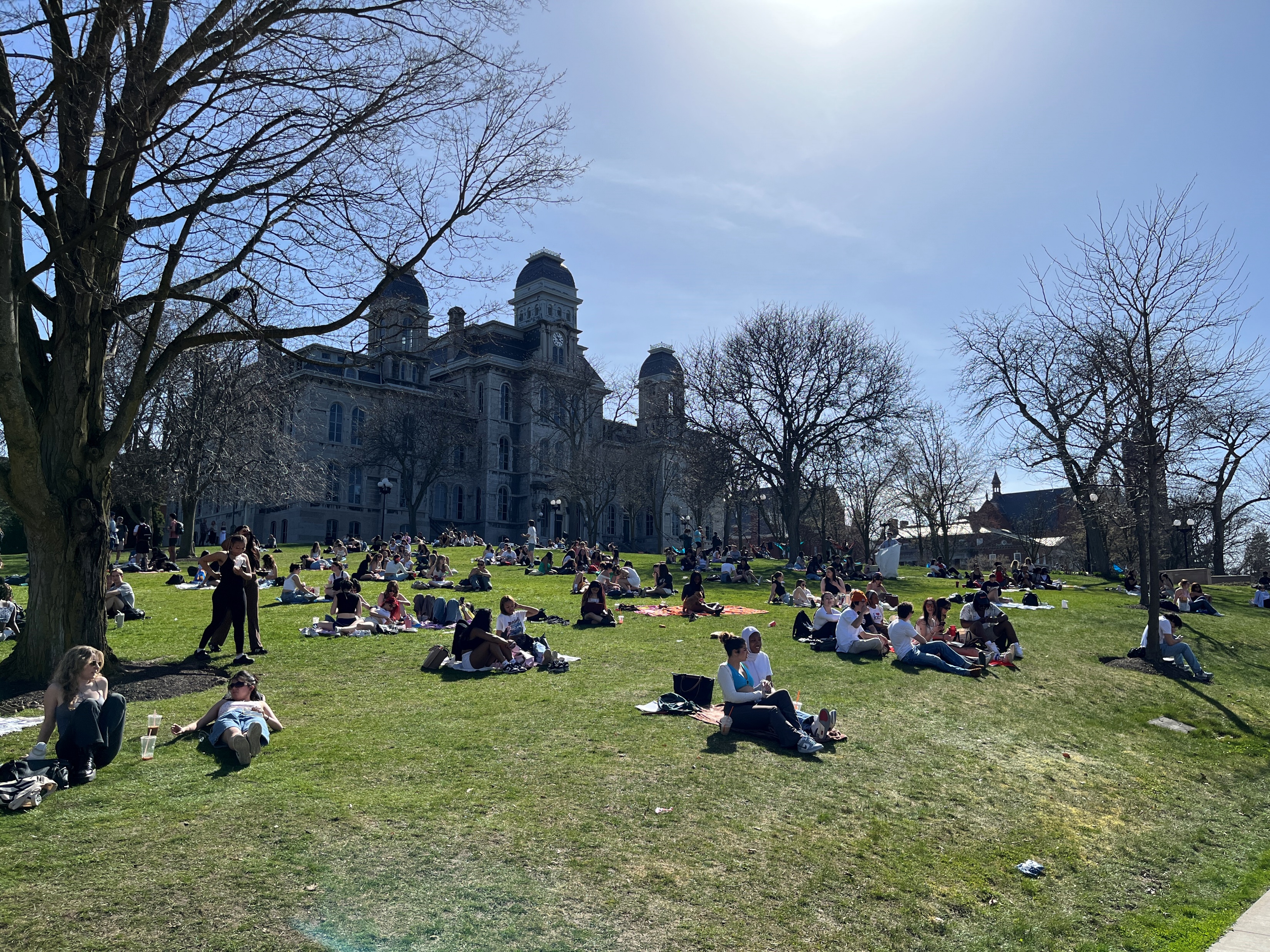 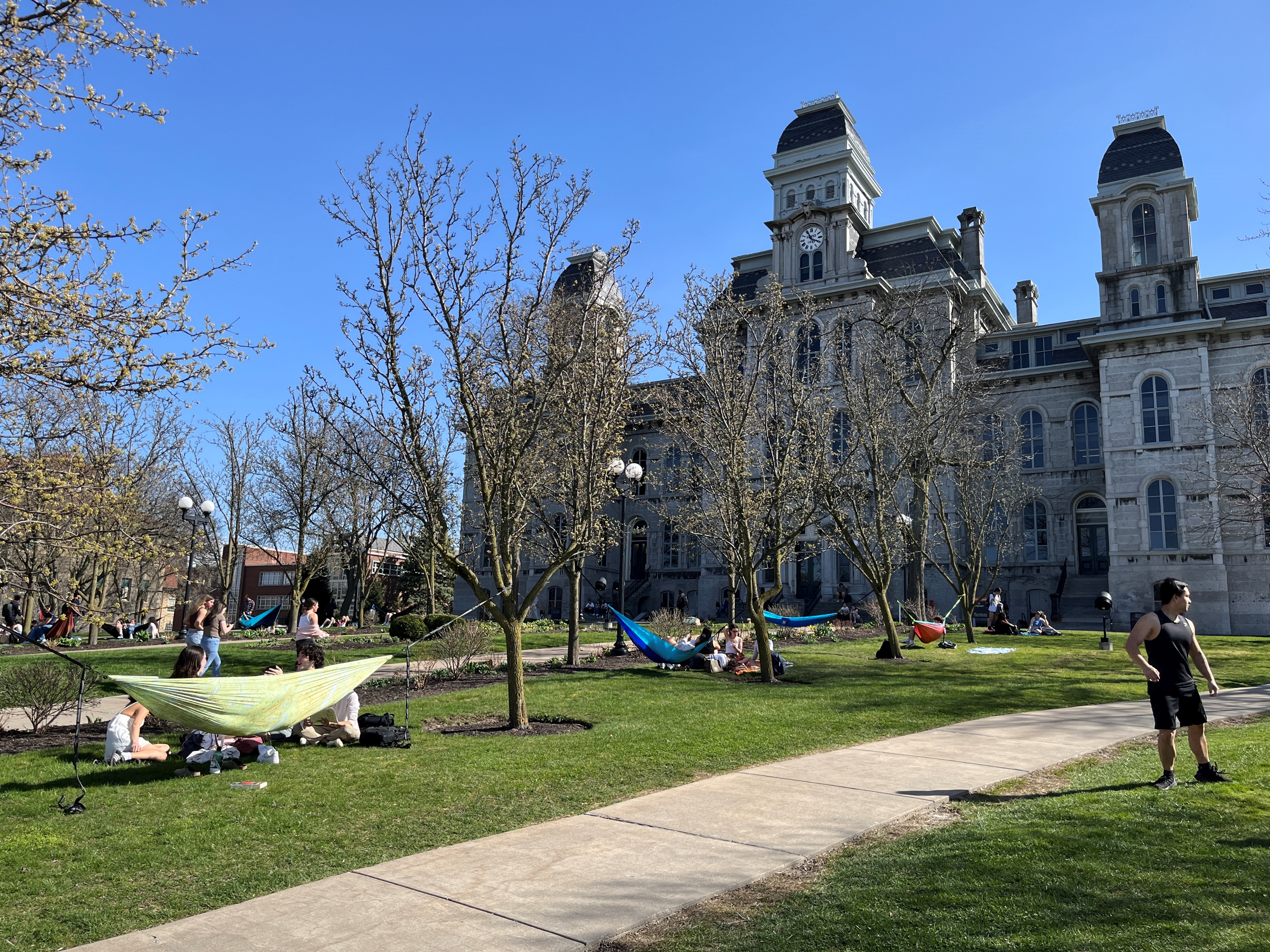 Impressions of campus … Maxwell … F’23 cohort .
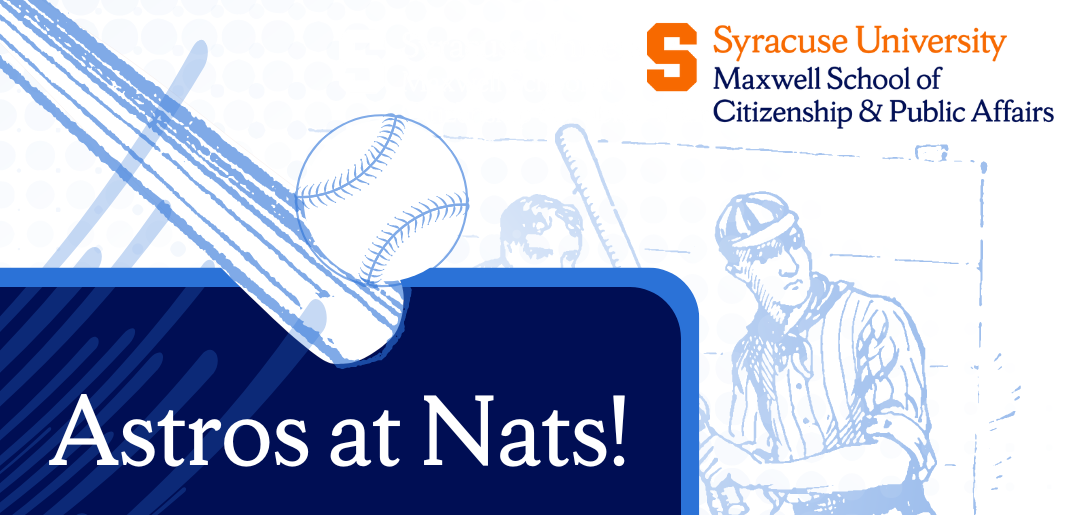 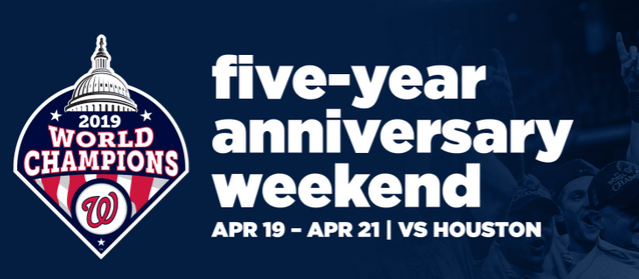 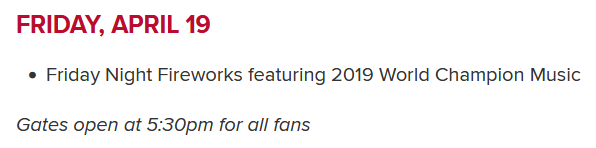 Game starts 6:45
DEPUTIES COMMITTEE
deputies
For 26 April DC Meeting
What is final wording of topics?
Who will be your deputies? 
In what order will you present?
“DEPUTIES COMMITTEE” EXERCISE
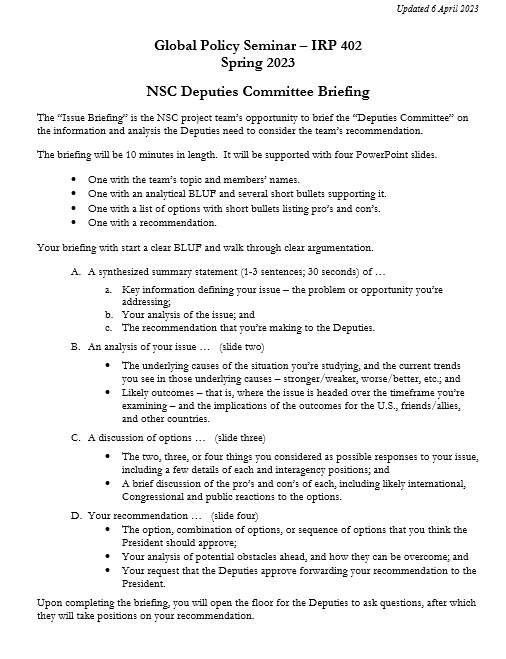 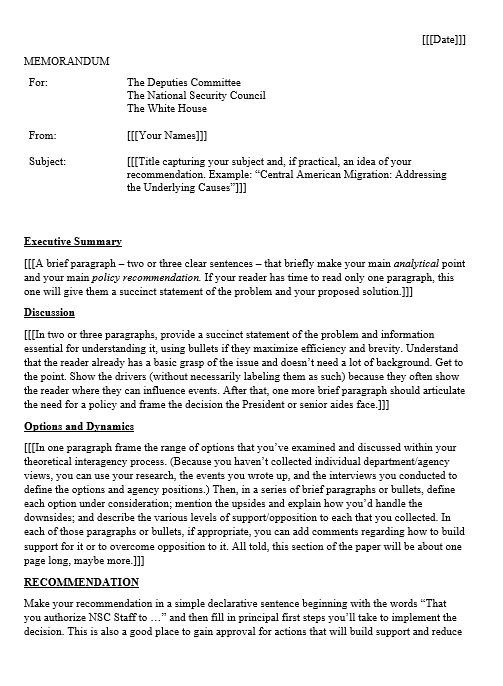 GUIDANCE ON BRIEFING
GUIDANCE ON MEMO
DC BRIEFING
Scott Morgan’s MODEL
MODEL for our memo
Structure:

BLUF

“Framing”

Drivers/Trends

Options

Recommendation
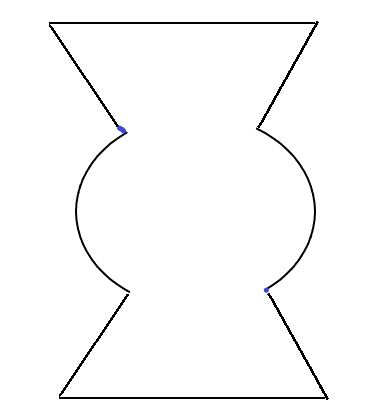 Problem
Problem

Analysis

Options

Recommendation
Vivid Examples
&
Evidence
Solution
Next Steps
Morgan:
“If I buy your analysis, I’m much more likely to buy your recommendation.”
DC BRIEFING
Scott Morgan’s SIX words
MODEL for our memo
Core word.
The answer.
What you visualize.
The problem.
Best recommendation.
“Cool part.”
BLUF.
Framing facts (just essential).
Drivers and trends.
Options.
Recommendation.
(Cool facts where they fit.)
DC BRIEFING
To avoid over-taxing the Central Executive Function …
Use only one phonological loop at a time.- read- speak- listen
Aid listener with visiospatial sketchpad (“cool picture”).*
Scott Morgan’s SLIDE advice
Just one “message” per slide.
Never read your briefing or your slide.
“Lede-quality” photo on title slide, maybe.
MODEL for our memo:  See handout.
* Baddely and Hitch 1976: Working Memory Model
Any questions?
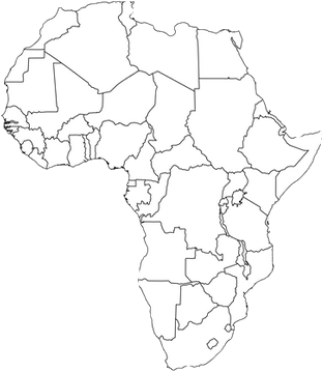 AFRICA AT A GLANCE
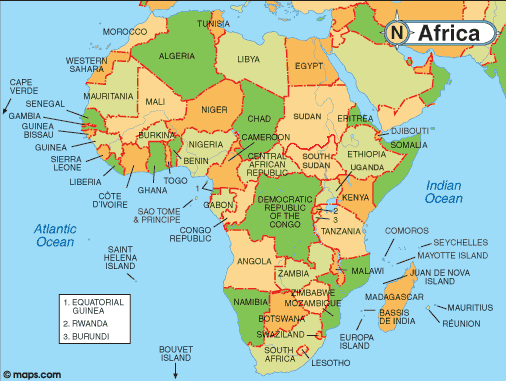 NORTH
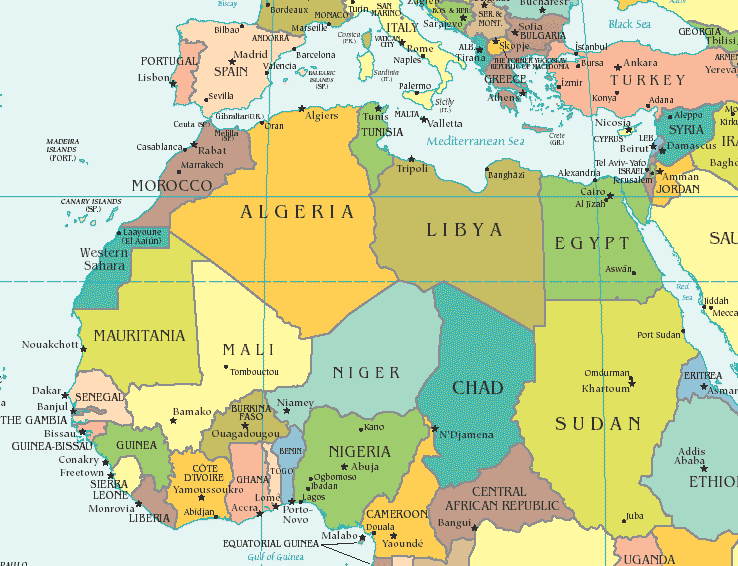 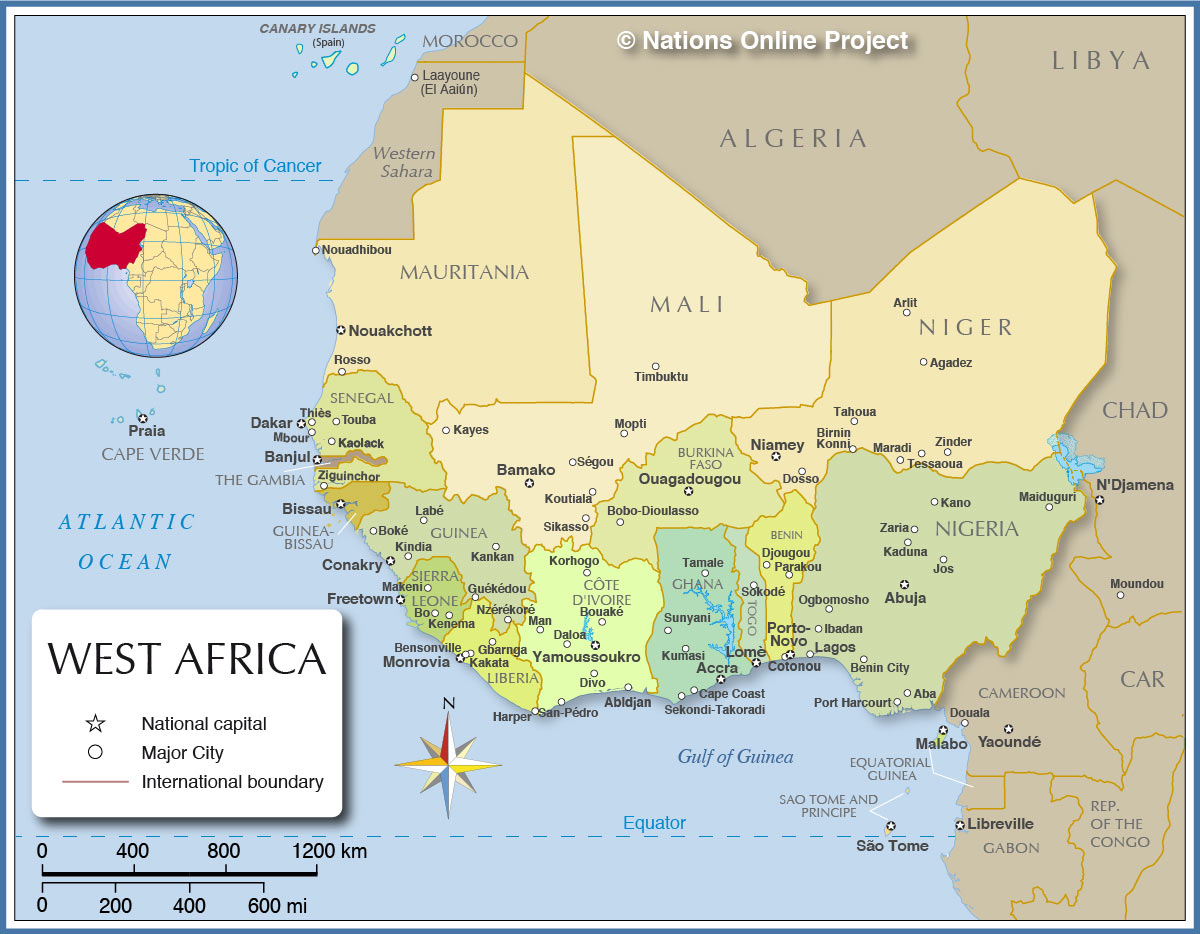 WEST
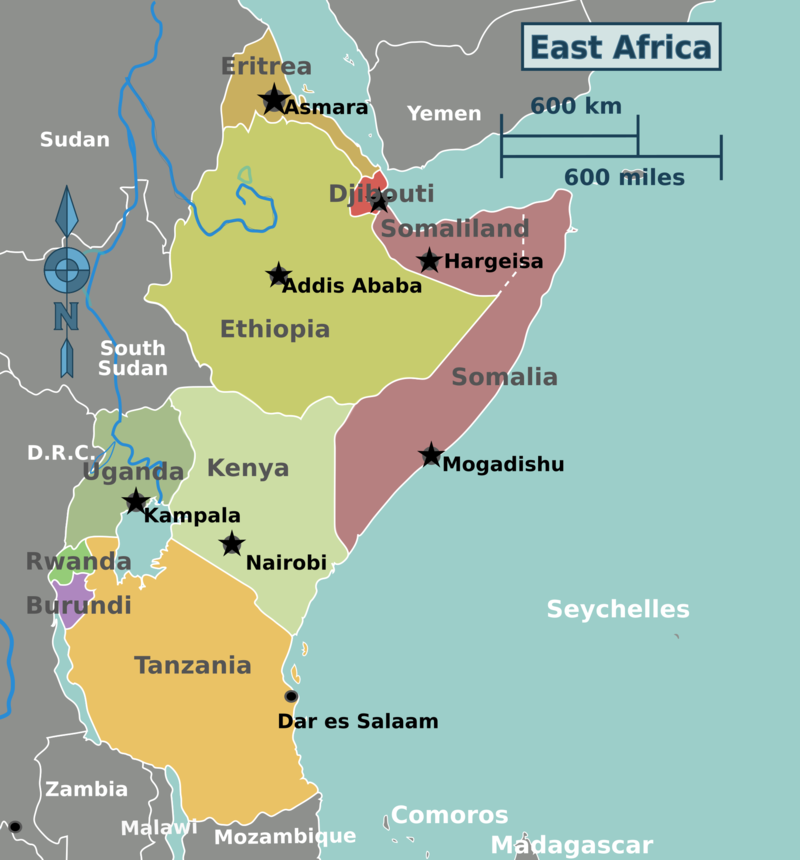 EAST
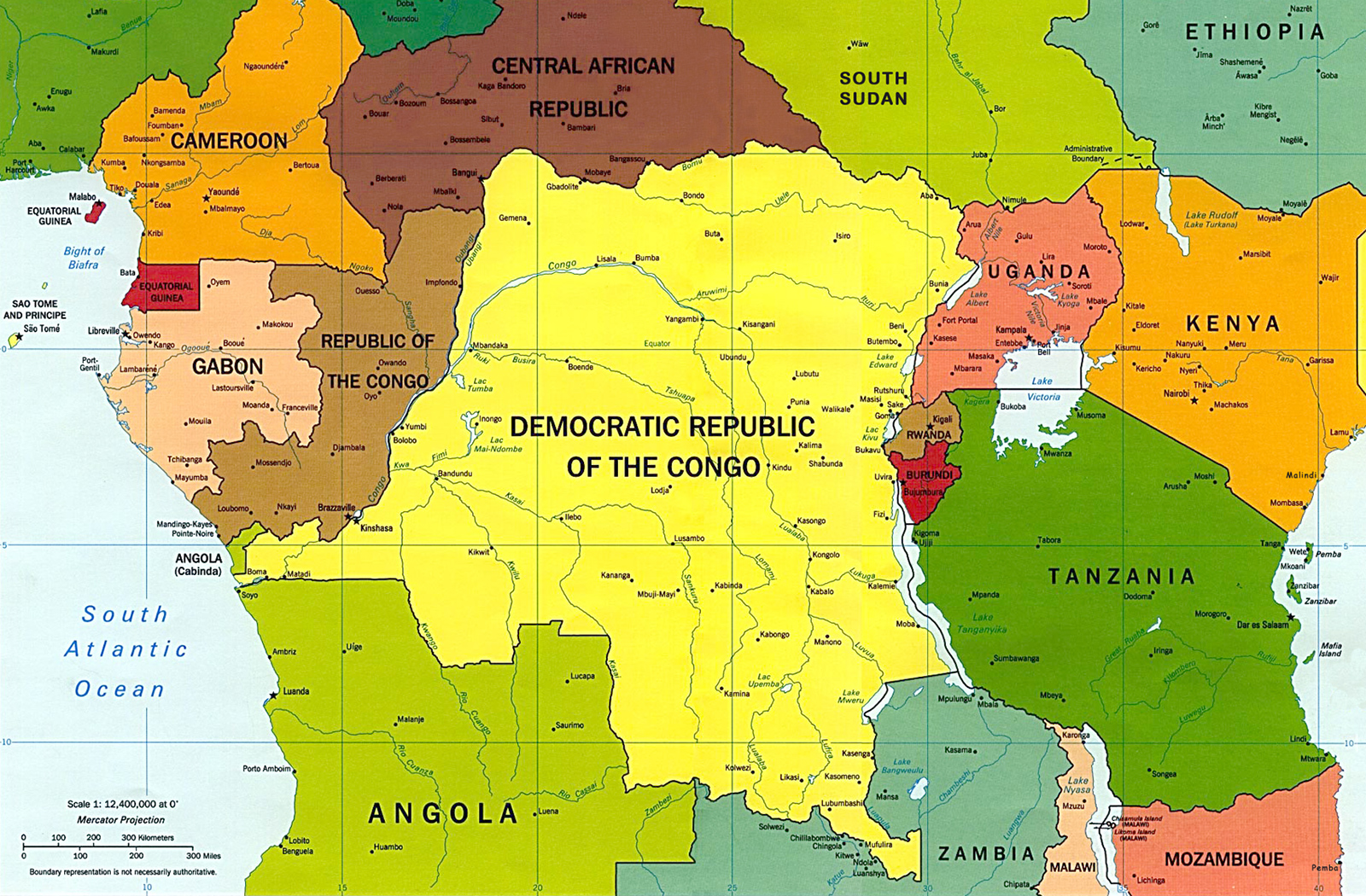 CENTRAL
SOUTHERN
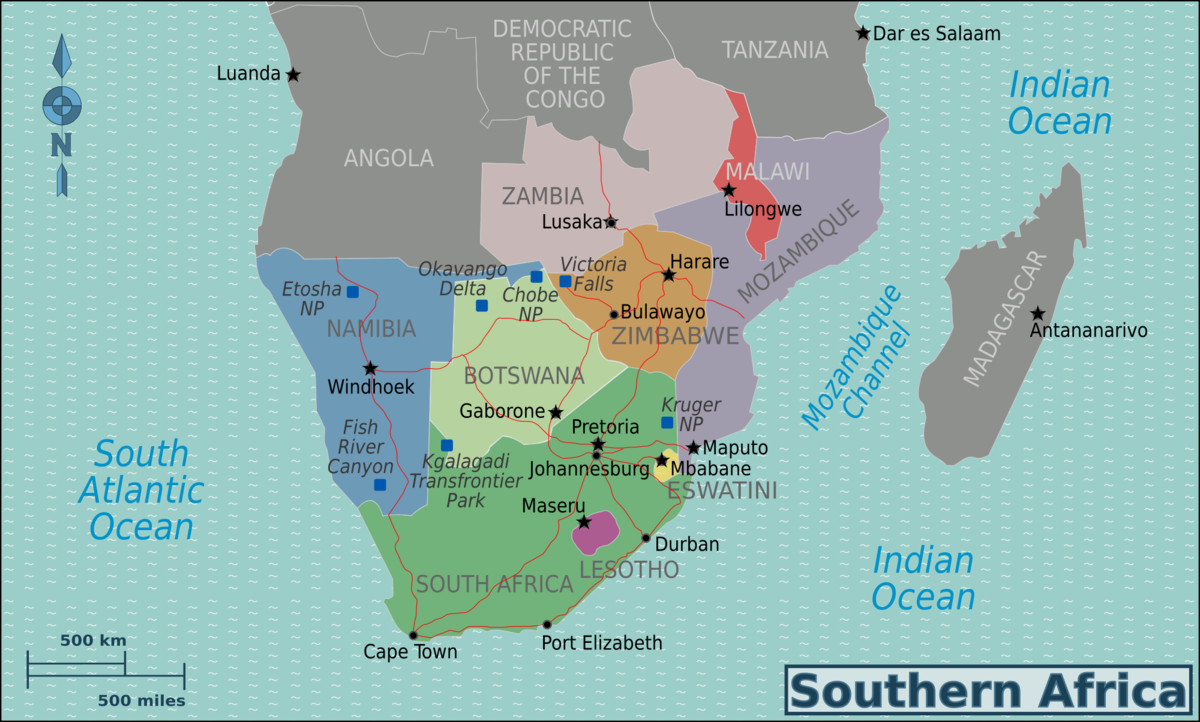 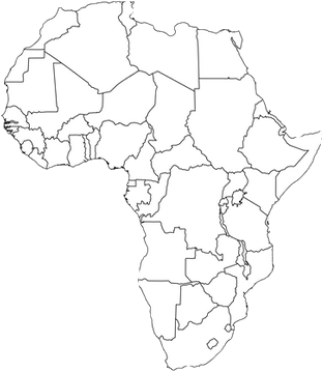 AFRICA AT A GLANCE
READINGS
What are the main issues in U.S. relations with Sub-Saharan Africa?
And with East Africa?
Why are foreign powers scrambling to court Africa?
What priority should Washington give counterterrorism in Africa? Where?
INTERNSHIP CONVERSATIONS
INFORMAL DISCUSSION
Organization
Tasks and Responsibilities
Communications and Team Dynamics
Fun Things and Challenges
This week:
NoahAkosuaEmma
Next week?
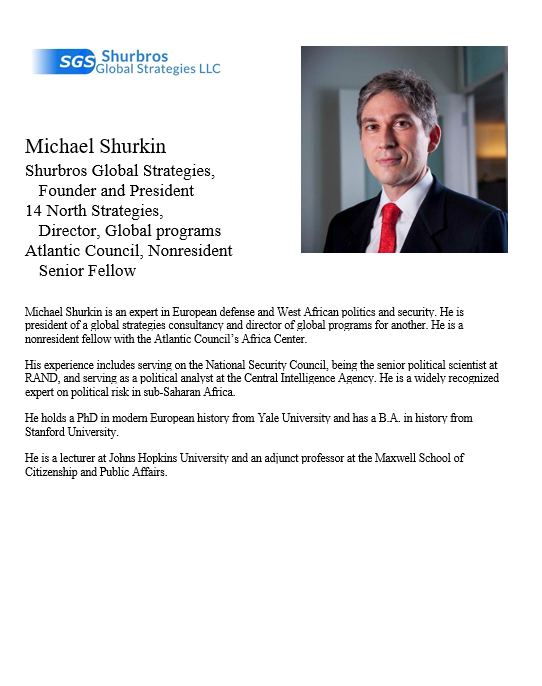 GUEST SPEAKER
Michael Shurkin
Shurbros Global Strategies, Founder and President
14 North Strategies, Director, Global programs
Atlantic Council, Nonresident Senior Fellow
- introduced by Akosua
break
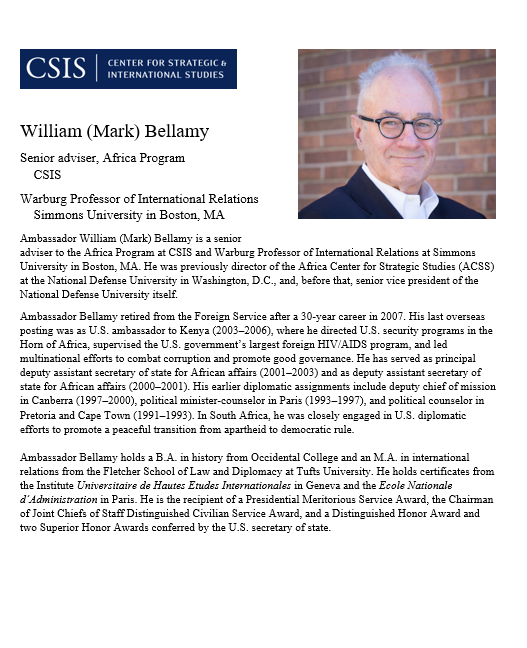 GUEST SPEAKER
Ambassador Mark Bellamy	

Senior adviser, Africa ProgramCSIS 
Warburg Professor of International RelationsSimmons University in Boston, MA

- introduced by Bryce
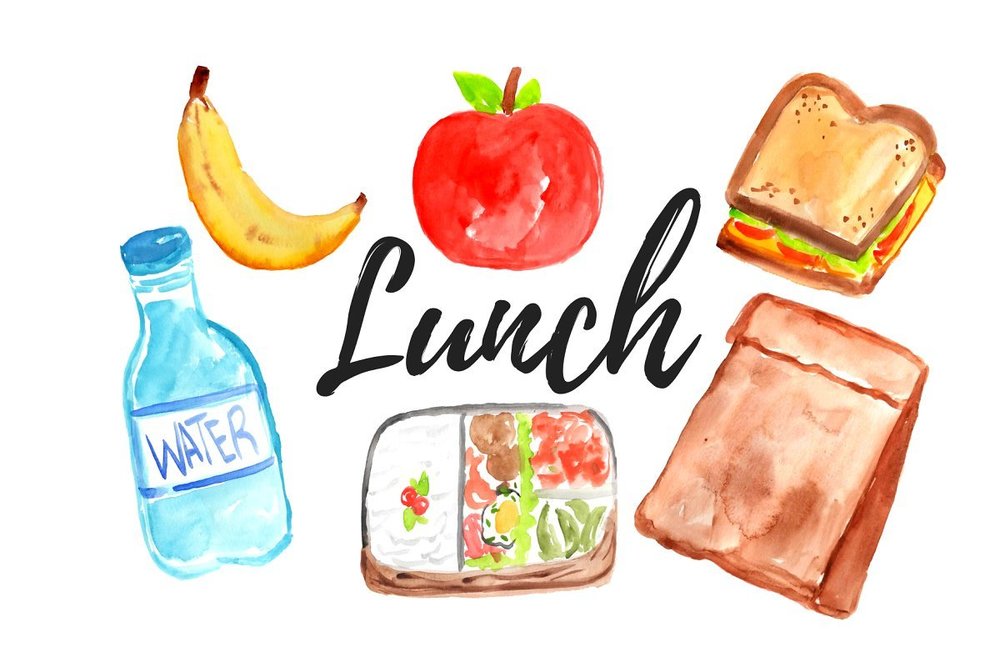 LUNCH
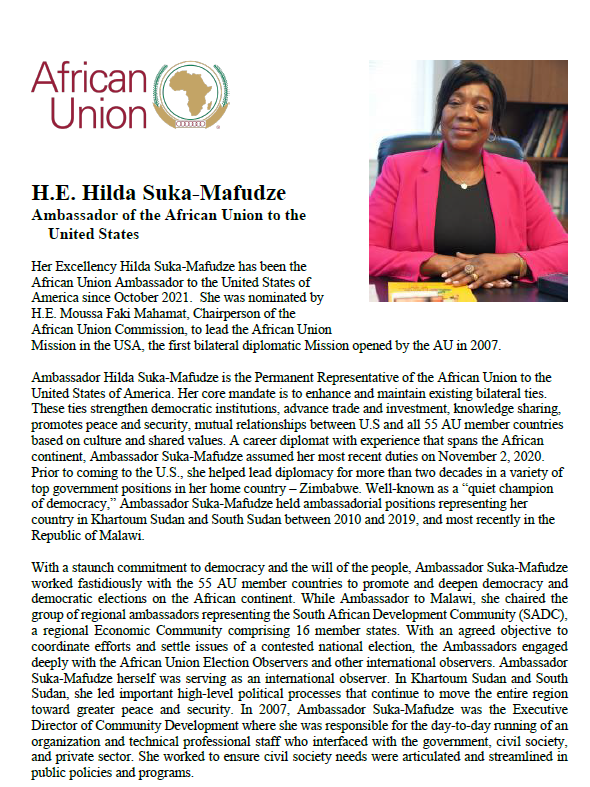 GUEST SPEAKER
Ambassador Hilda Suka-Mafudze	

Ambassador of the African Union to the United States

- introduced by Jessica
Microsoft WORD tips and tricks
Professional Development Presentation and Discussion
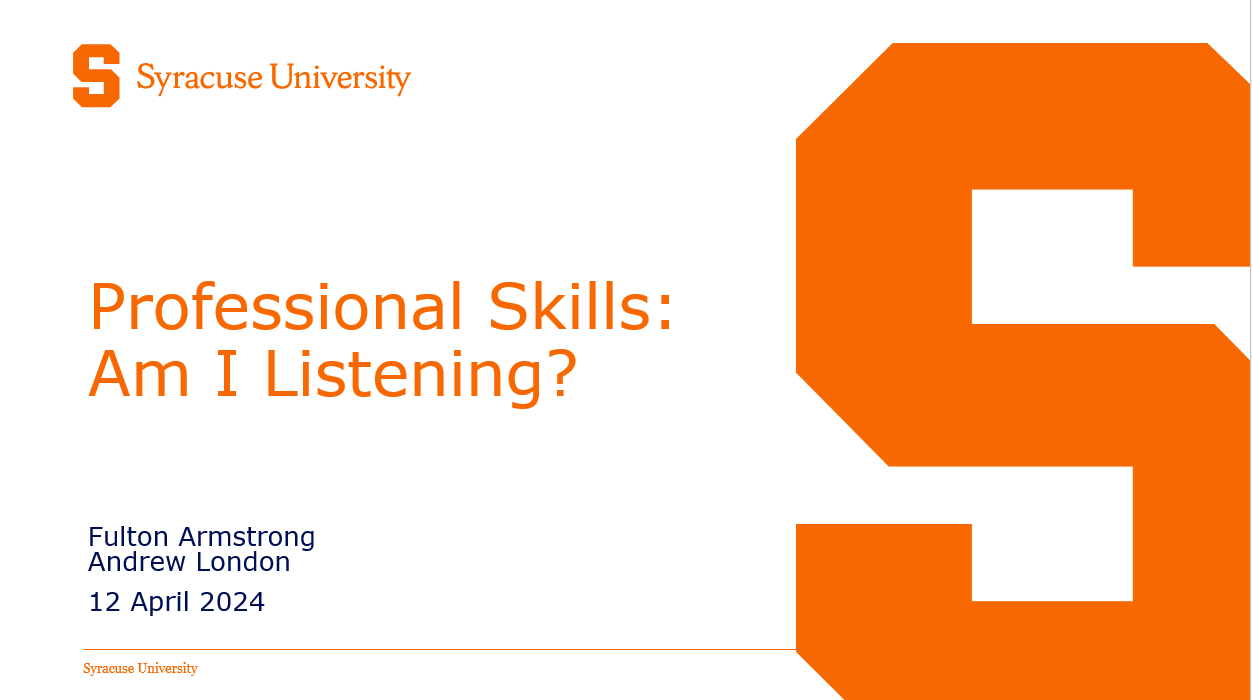 WRAPUP
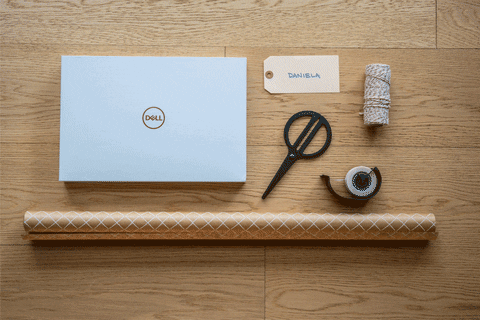 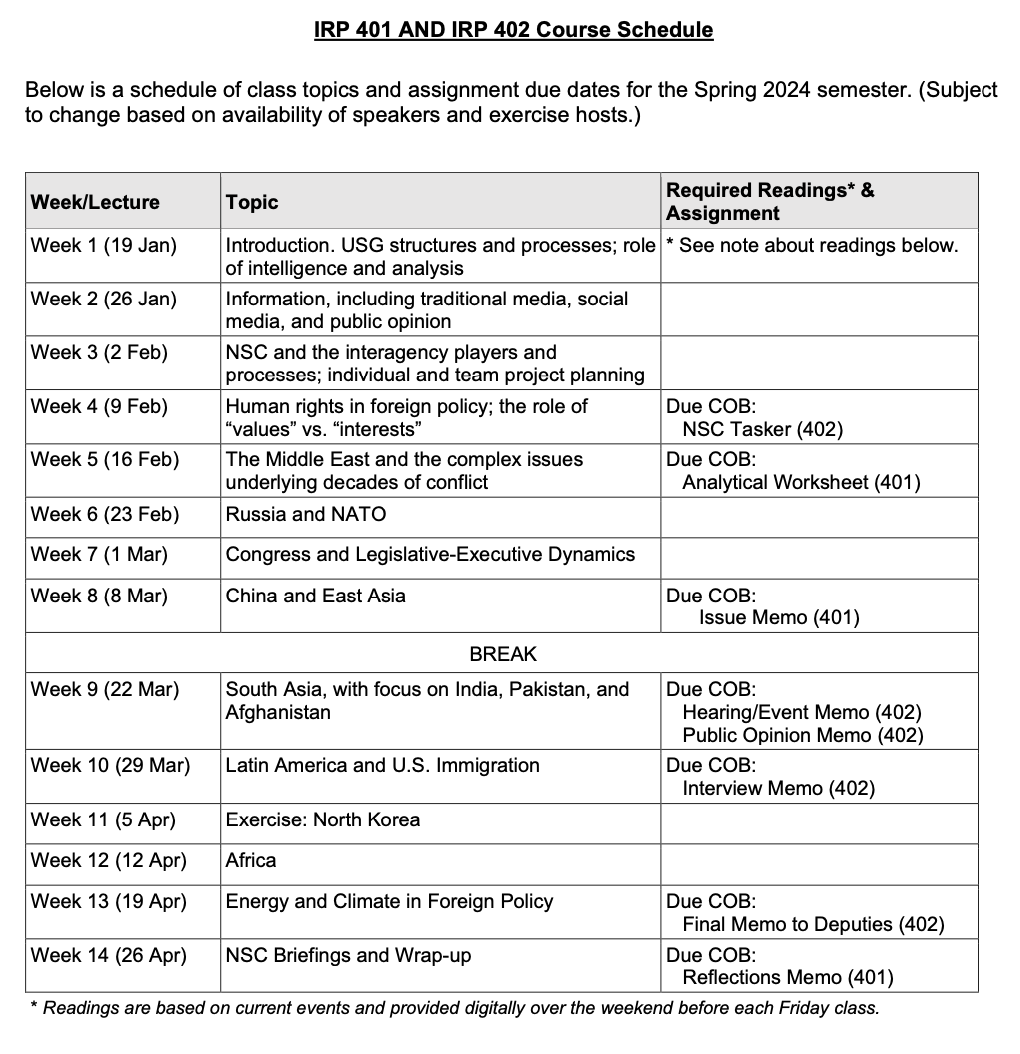 
401
402




QUESTIONS?


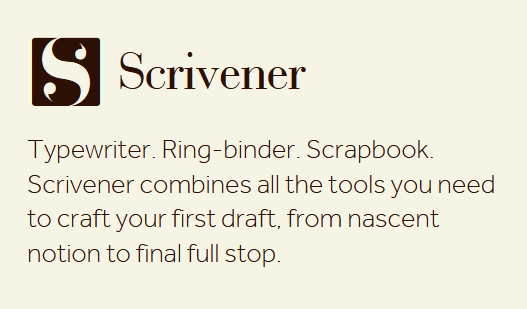 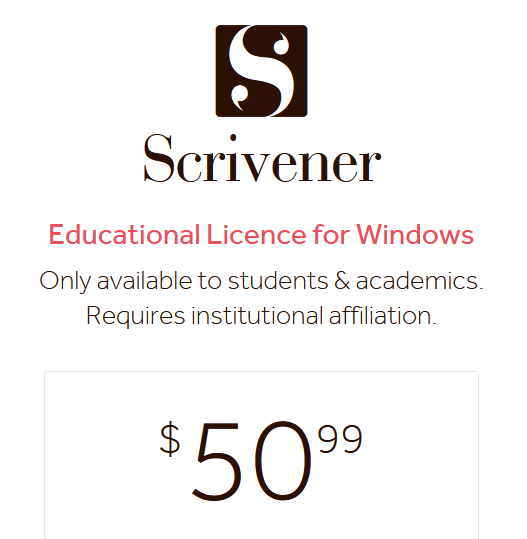 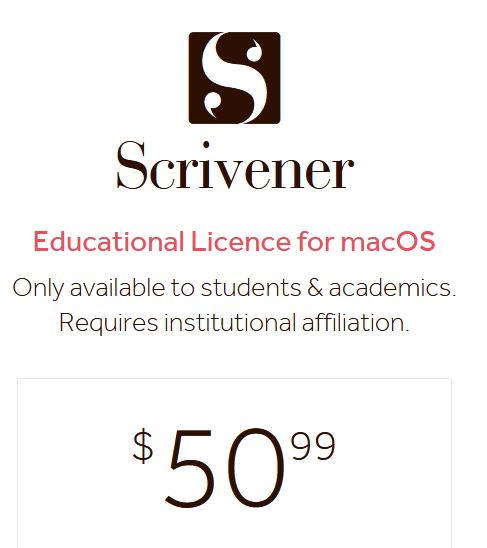 WRAPUP
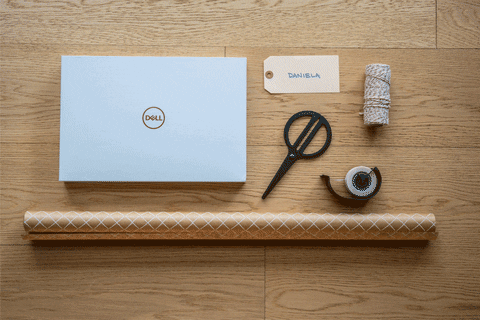 Project Planning
Next Week
Environment, Energy, and Foreign Policy 
John Conger, Center for Climate and Security
Melinda Kimble, United Nations Foundation
More INTERNSHIP discussionsThree volunteers?
Global Policy Seminar and NSC Simulation
IRP 401  -  IRP 402
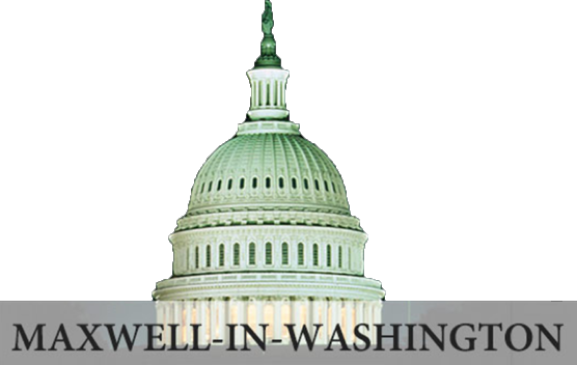 Week Twelve12  April 2024
Prof. Fulton T. Armstrong